АНТИКОРРУПЦИОННАЯ ПОЛИТИКА Областного государственного бюджетного учреждения социального обслуживания«Комплексный центр социального обслуживания населения г. Братска и Братского района»
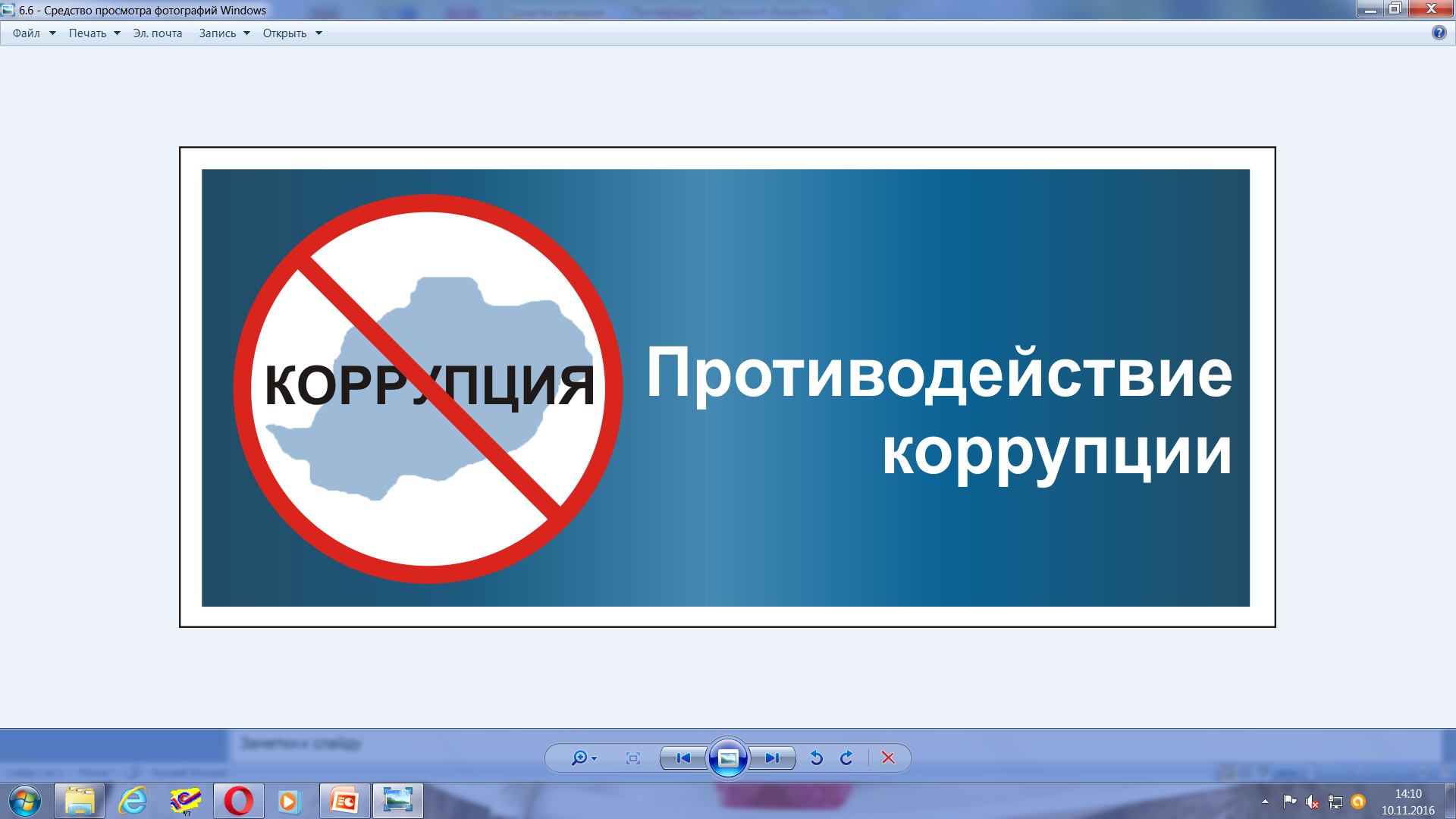 Цели внедрения антикоррупционной политики:
- минимизация риска вовлечения Учреждения, ее руководства и работников в коррупционную деятельность;
- формирование у работников Учреждения независимой от занимаемой должности неприятия коррупции в любых ее формах и проявлениях;
- обобщение и разъяснение работникам основных требований законодательства Российской Федерации в области противодействия коррупции.
КОРРУПЦИЯ -                                       злоупотребление служебным положением, дача взятки, получение взятки, коммерческий подкуп, либо иное незаконное использование физическим лицом своего должностного положения вопреки законным интересам общества государства в целях получения выгоды в виде денег, ценностей, иного имущества или услуг имущественного характера
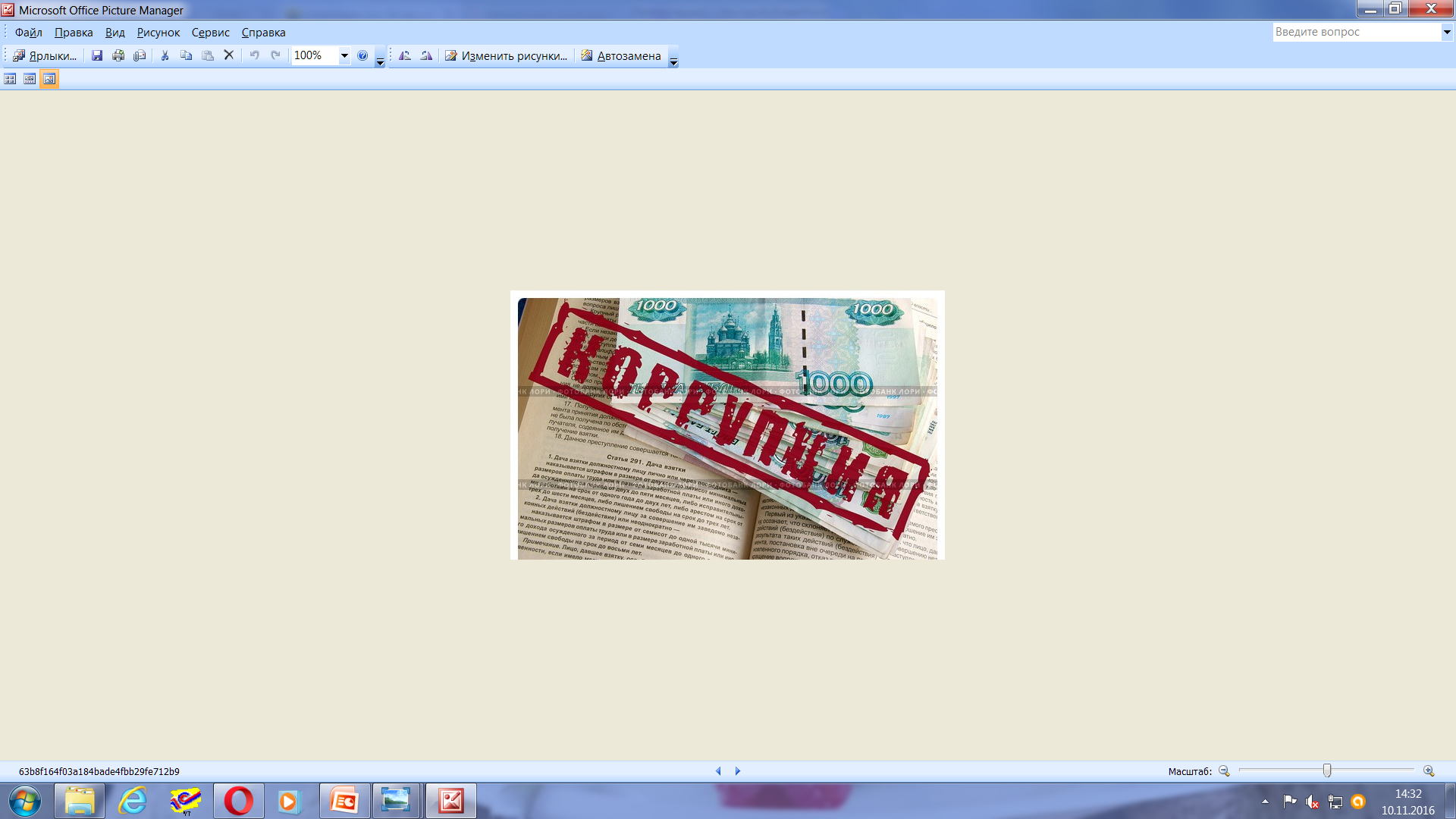 ПРОТИВОДЕЙСТВИЕ  КОРРУПЦИИ – деятельность  федеральных  органов государственной власти субъектов Российской Федерации, органов местного самоуправления, институтов гражданского общества, организаций и физических лиц в пределах их полномочий (п. 2 ст. 1 Федерального закона от 25 декабря 2008 г. №273-ФЗ «О противодействии коррупции»)
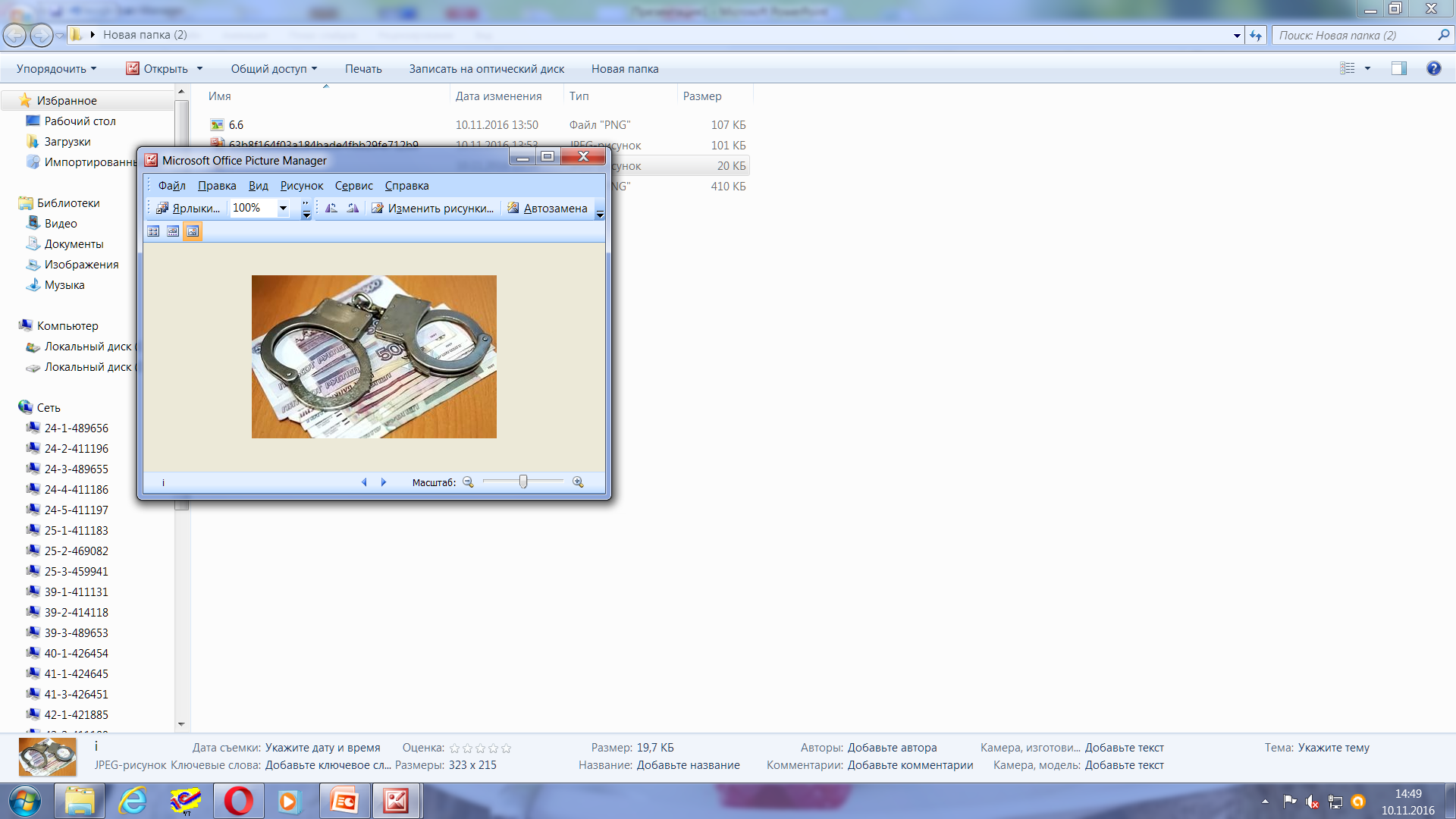 Принципы антикоррупционной деятельности ОГБУСО «КЦСОН г. Братска и Братского района»
-Приоритет профилактических мер, направленных на недопущение формирования причин и условий, порождающих коррупцию
- Защита основных прав и законных интересов физических и юридических лиц
- Законность, обеспечение четкой правовой регламентации
-Взаимодействие с правоохранительными органами
- Ответственность за совершение коррупционных правонарушений
Меры предупреждения коррупционных правонарушений
Разработка и реализация антикоррупционных программ;
Проведение антикоррупционной экспертизы правовых актов и их проектов;
Антикоррупционные образование и пропаганда;
Иные меры, предусмотренные законодательством Российской Федерации.